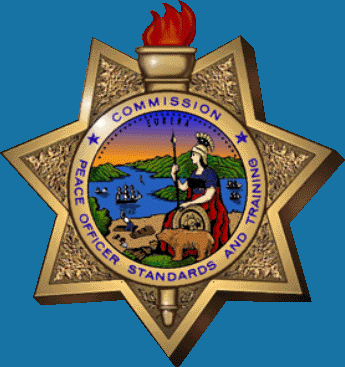 POST INSTRUCTOR/MANAGERRESUME BUILDER WEBINAR
Julie Gorwood - Modular & PC 832 Coordinator
Rosanne Richeal - Basic Course Coordinator
QUESTIONS FROM EMAIL
1).  Is there a way to download all current resumes into the resume builder? 

No, they have to be individually built by the instructor and submitted to the presenter.
QUESTIONS FROM EMAIL
2). Can agencies (training managers) and academies   
      (administrators) help the instructors complete   
      their own resume?  

      The individual instructor is the only person who creates their resume in “Resume Builder”. 

	The presenter can provide direction or examples to the instructor to use.
QUESTIONS FROM EMAIL
3). Do presenters have the ability to edit and update an instructor resume?

Yes, presenters have the ability to edit an instructor’s resume. Resumes can be edited in Resume Manager and after the resume is attached to a course. 

Editing a resume is made easier if the instructor has given permission to the Presenter by checking the  “Can view my POST Profile” under the “Presenters” tab.
[Speaker Notes: Note: Any changes made to an instructor resume in Resume Manager will stay in the manager unless sent to the course.   Changes made to a resume inside a course will not change a resume in another course.]
QUESTIONS FROM EMAIL
4). Should I put all of my instructor information on a single resume? 

Instructors should build a resume based on the course they are going to teach. 

They can build a master resume and then copy that resume to create a new tailored resume to a specific course.
LINKS TO RESUME BUILDER
Option 1: 
Click or hover over the “Home” icon.  Under POST Sites
Option 2: 
Click on “Training” tab, select “Training Resources” tab, select “Instructors and Presenters”. Scroll down until you see ‘Instructor Resume Builder”.
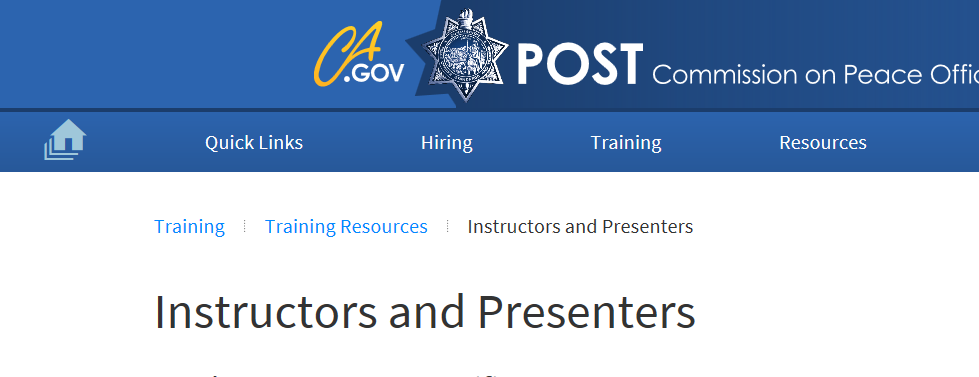 HOW TO CREATE A NEW RESUME
Step 1: Log into Instructor Resume Builder. Click on Presenters.Create a presenter in the “Add a Presenter” box. *You can only submit resumes to presenters in your list.
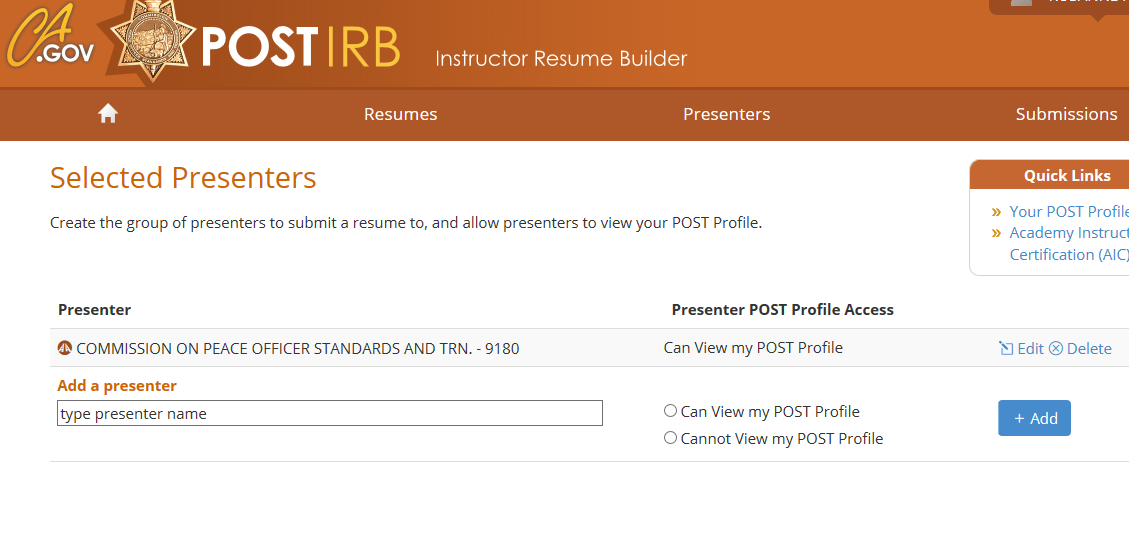 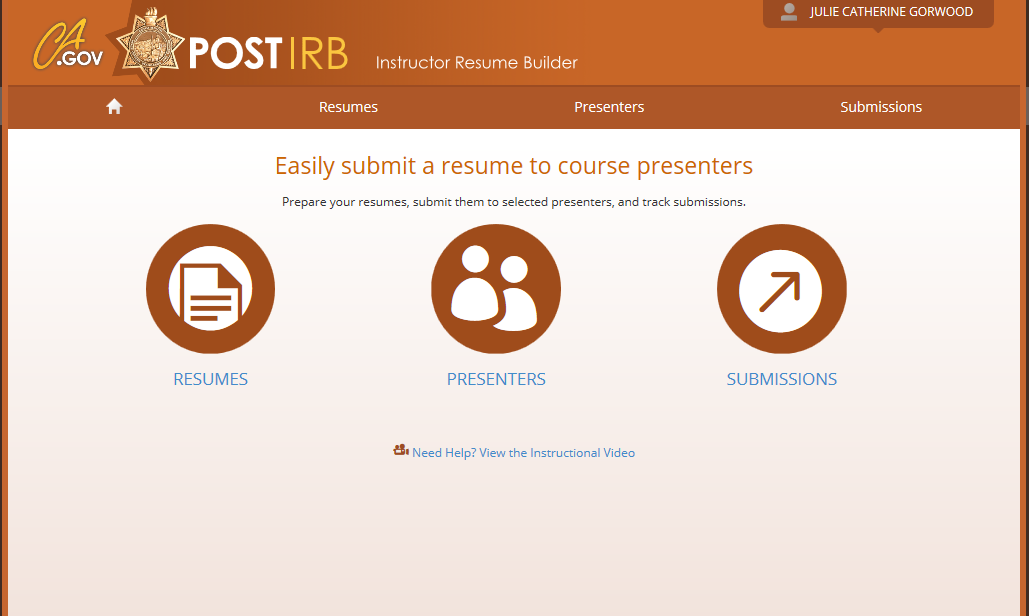 RESUME BUILDER
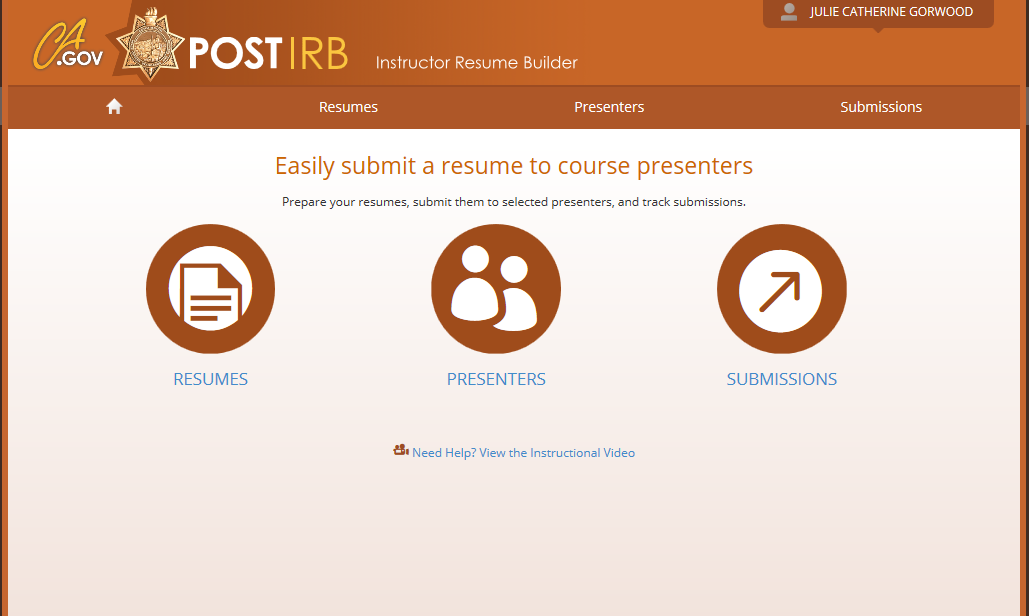 Step 2: To build your original instructor resume (Instructor Resume Builder).Click on “Resumes.”
RESUME BUILDER
Step 3: Click on the blue “Start New Resumes” tab.
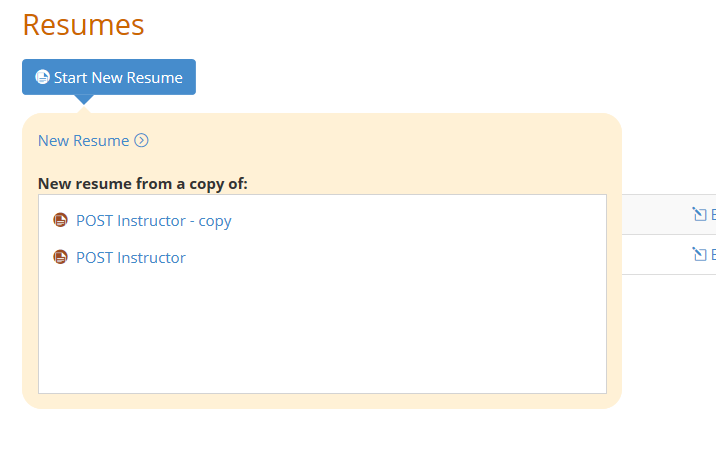 RESUME BUILDER
Step 4: Complete resume by filling in the boxes. Click the blue “Save” button. There are four sections for the instructor resume that need to be completed.
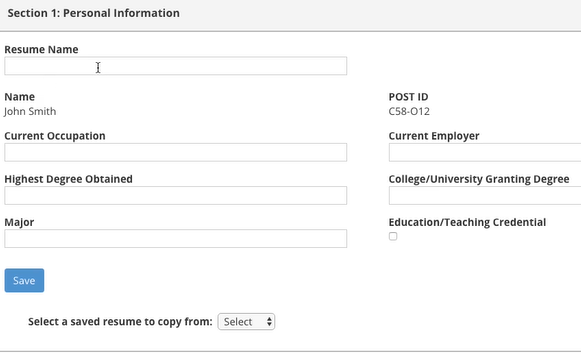 RESUME BUILDER
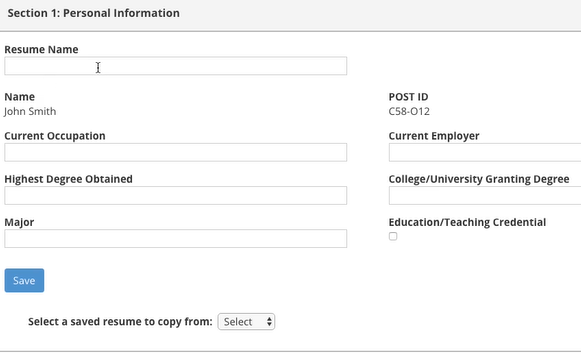 Copying Information From Other Resumes
TIP: **Once you have created an initial instructor resume, resume information can be copied over by clicking on the “Select a saved resume to copy from” box only if there are other resumes listed.
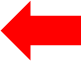 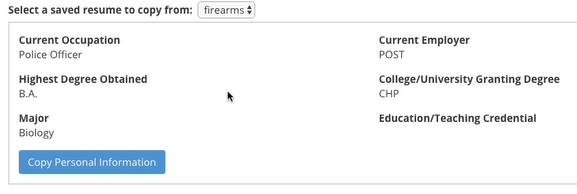 RESUME BUILDER
Copying Information From Other Resumes
You can copy records one at a time from another resume by clicking on the drop down button.For this section, click “Add Licenses or Certificates” drop down box and then click “Add.”
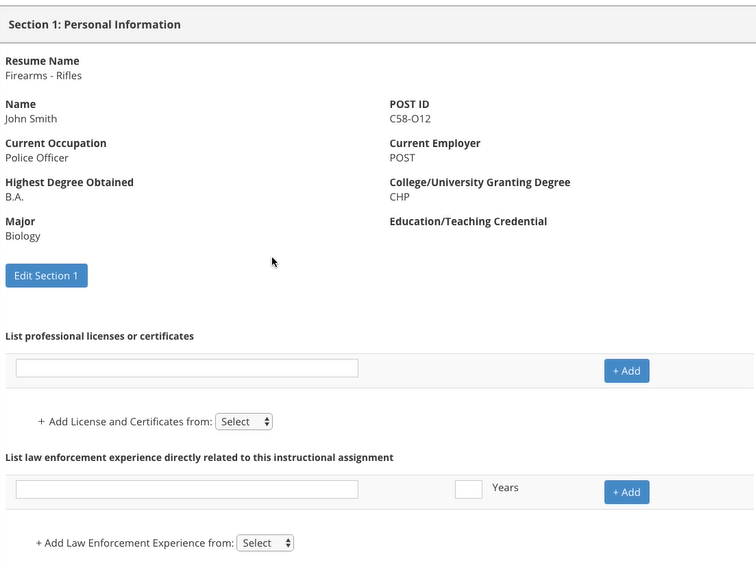 RESUME BUILDER
Select the resume to work from. This will open a window below with info from that resume.You can repeat this throughout the rest of the sections.
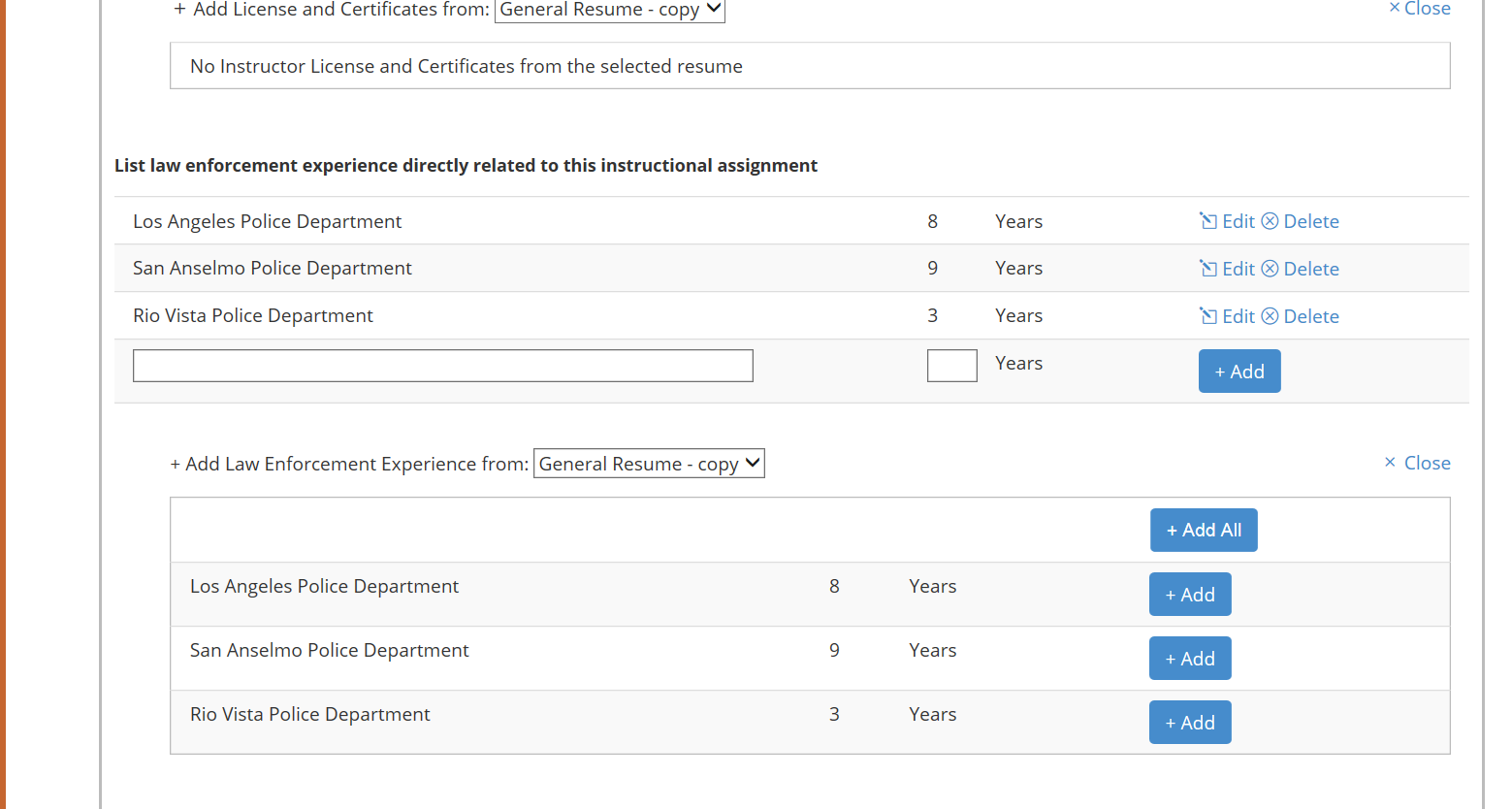 RESUME BUILDER
Completing Section 4
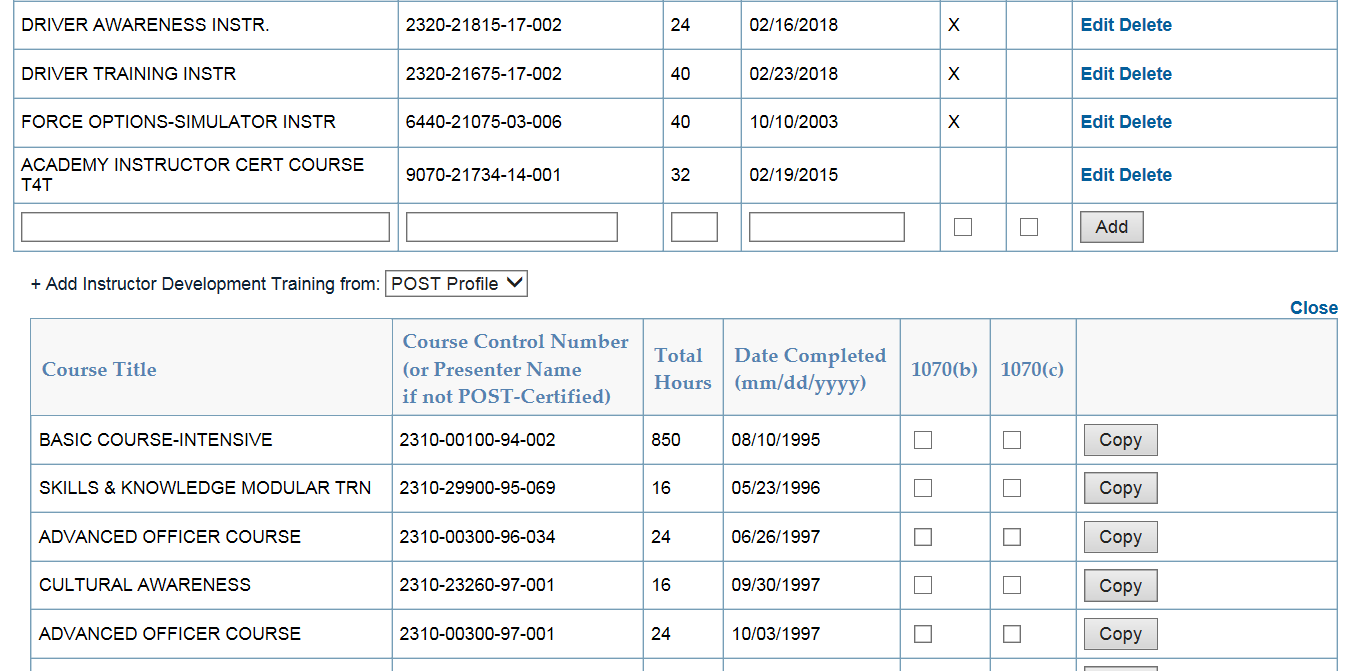 You can copy instructor courses from your POST Profile.** Check  1070(b) for POST Specialized Instructor Training or 1070(c) for the equivalency. Once complete with this section, click on the blue “Return” tab to take you back to your resume page.
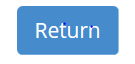 RESUME BUILDER
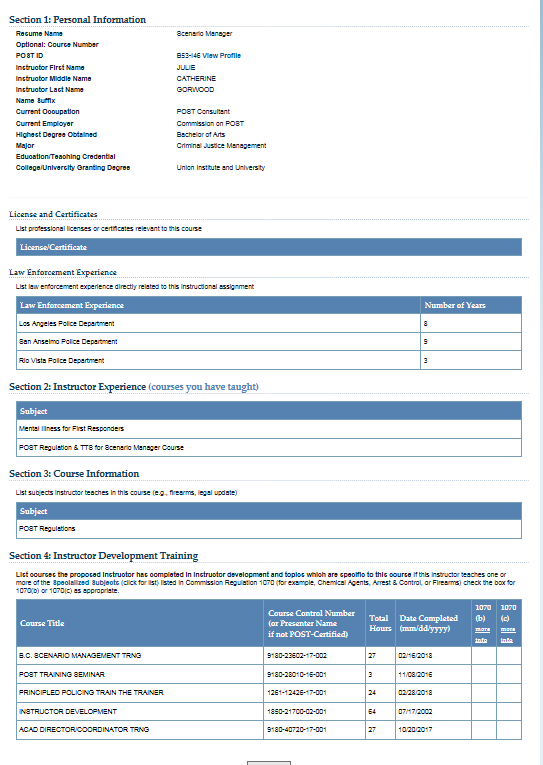 A completed Instructor resume will look like this, all 4 sections have been completed.
RESUME BUILDER
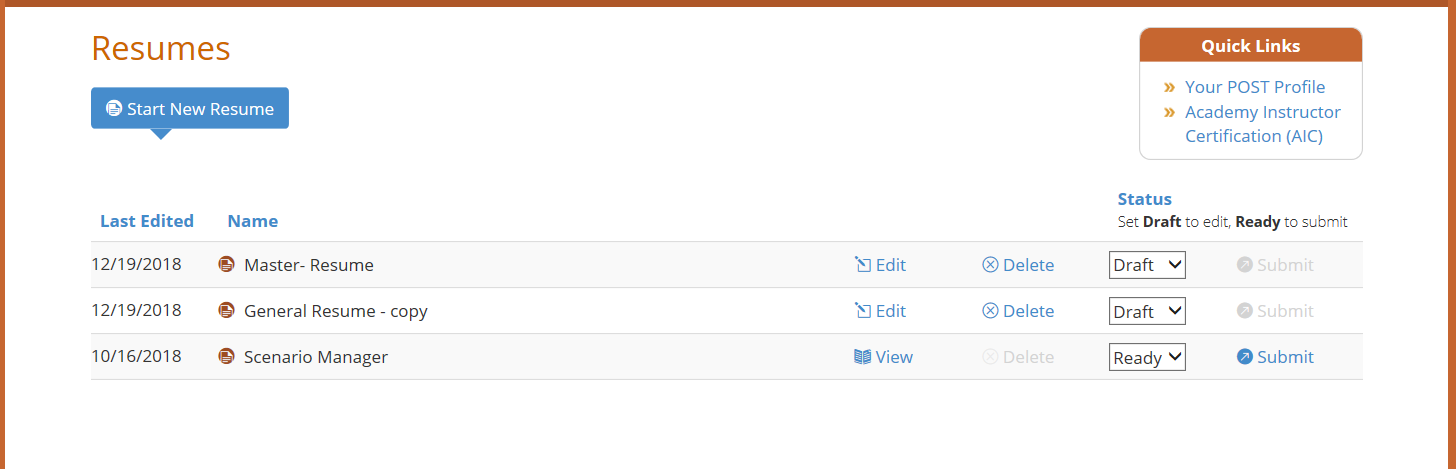 Step 5: Once you are done with the new resume, click on the drop down and change from “Draft” to “Ready” and click on “Submit.”  This will take you to the next page where you can select which presenter to send your resume to.
RESUME BUILDER
Step 6: Click the “Select Presenter” box for the presenter you wish the resume to go to, and then click on the blue “Submit Resume” button.* You must have already added the presenter to your list.
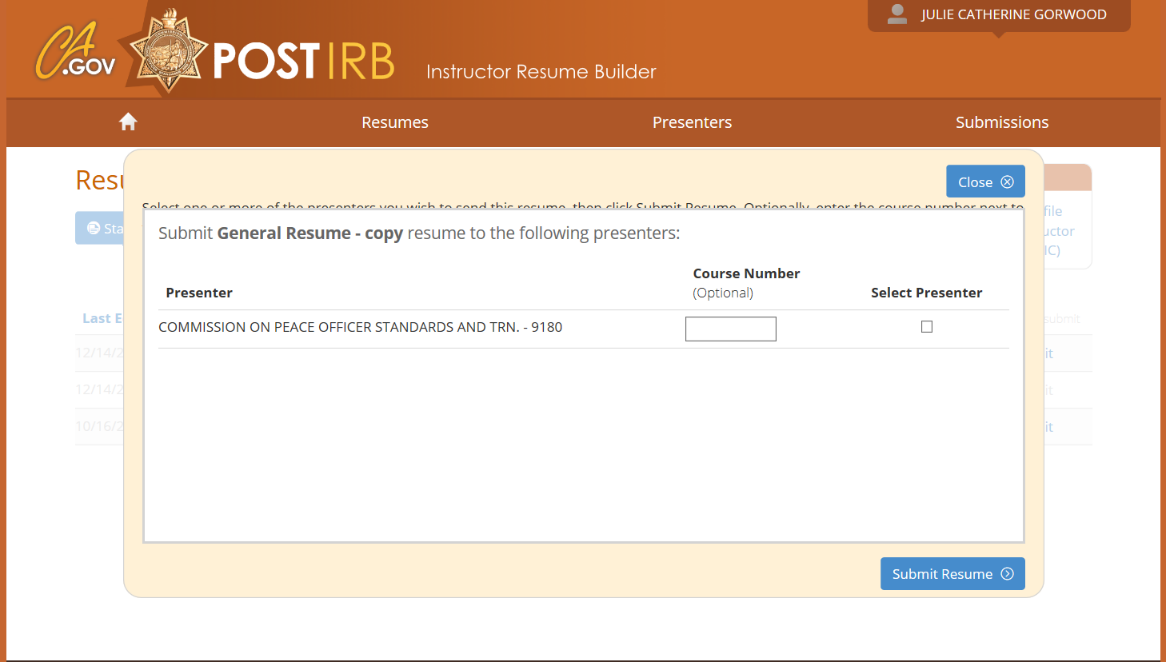 RESUME BUILDER
How to copy resume
How to copy from your original instructor resume (Resume Builder) to create a new and different instructor resume. Step 1: Log into Instructor Resume Builder. Click on Resumes
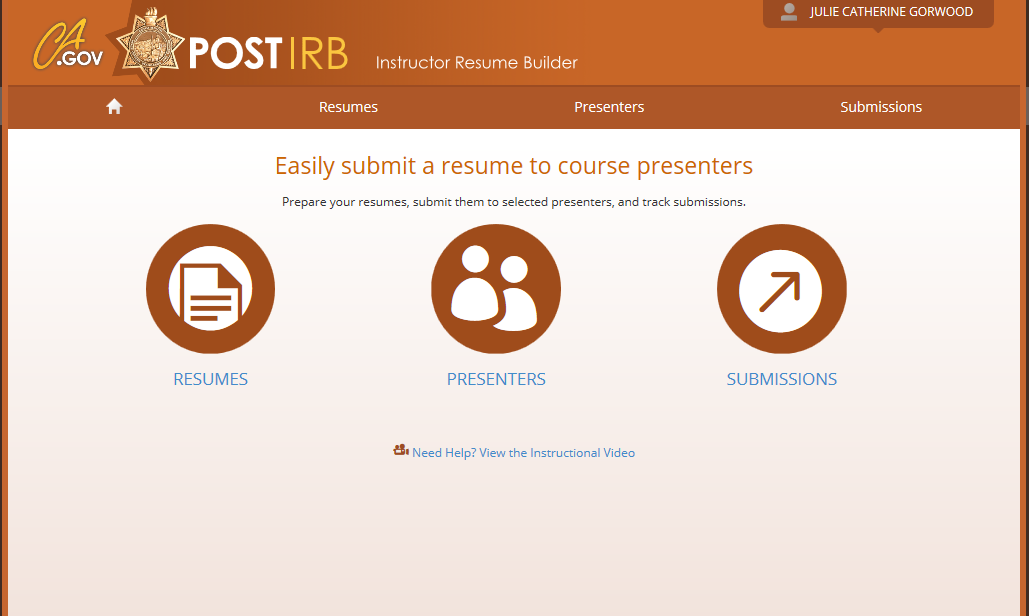 RESUME BUILDER
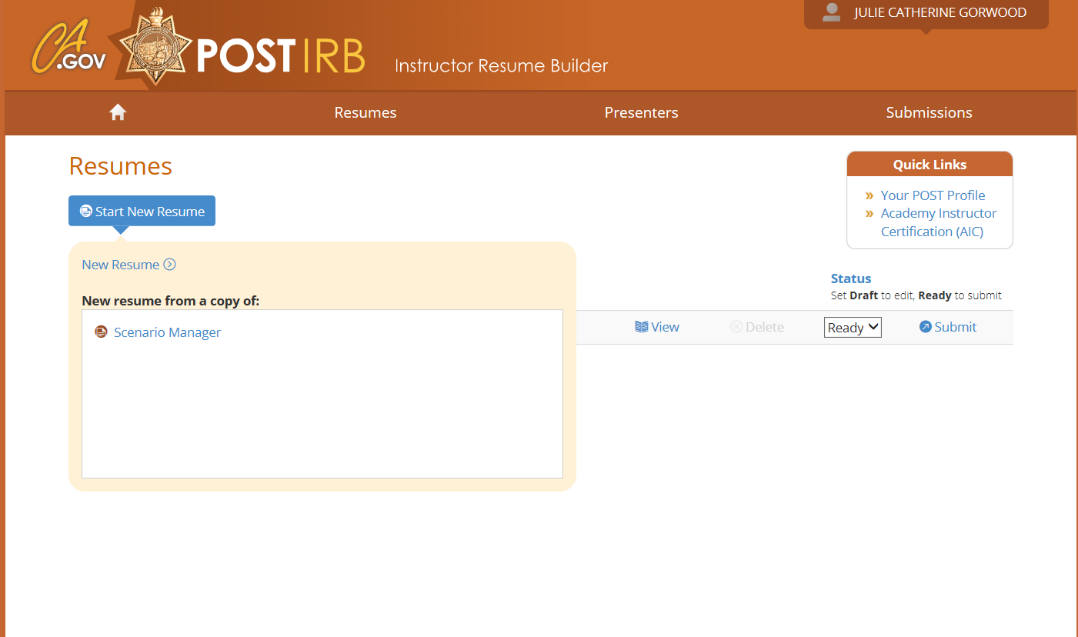 Step 2  Click on blue colored button “Start New Resume.”This will open a box in which you can select the resume you would like to copy from.
RESUME BUILDER
How to copy resume
Step 3: Click on blue “Edit Section 1” button.
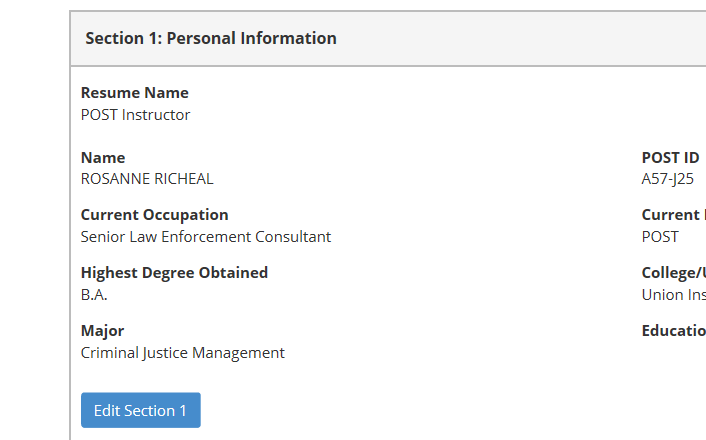 RESUME BUILDER
How to copy resume
Step 3: In the “Resume Name” box, change the name of this new resume.
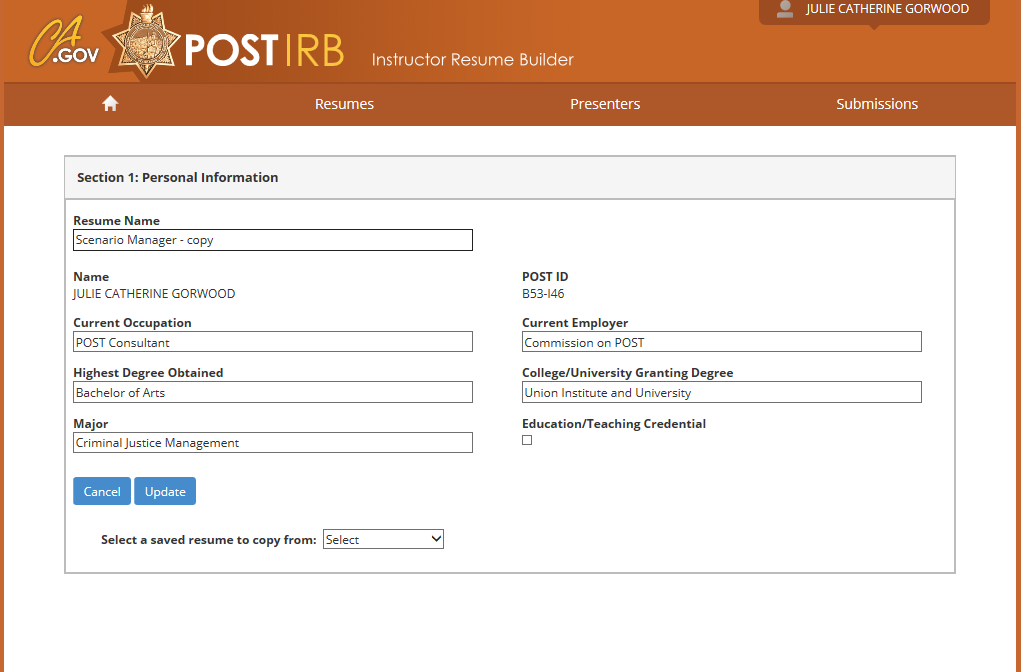 RESUME BUILDER
Step 4:You can “Edit” or “Delete” each section to tailor the resume to the course you are going to teach. Once you have made your changes, click the blue “Return” button at the bottom of the page.
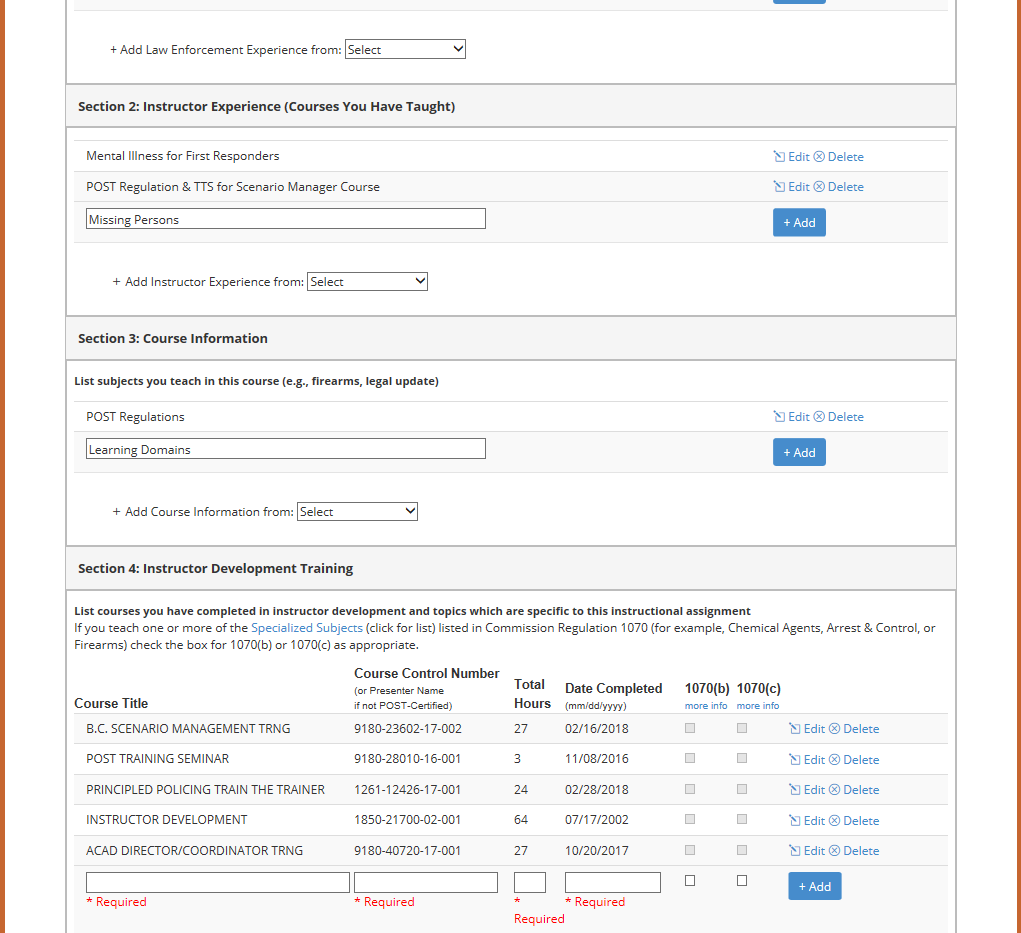 LP
Any Questions on Resume Builder?
RESUME MANAGER
Step 1:Log into EDI. You can see if “You have new resumes” from instructors in the box for “General Quick Links.” You can access “Instructor Resume Manager” by clicking on the quick link or clicking on the “Courses” tab and selecting “Instructor Resume Manager.”
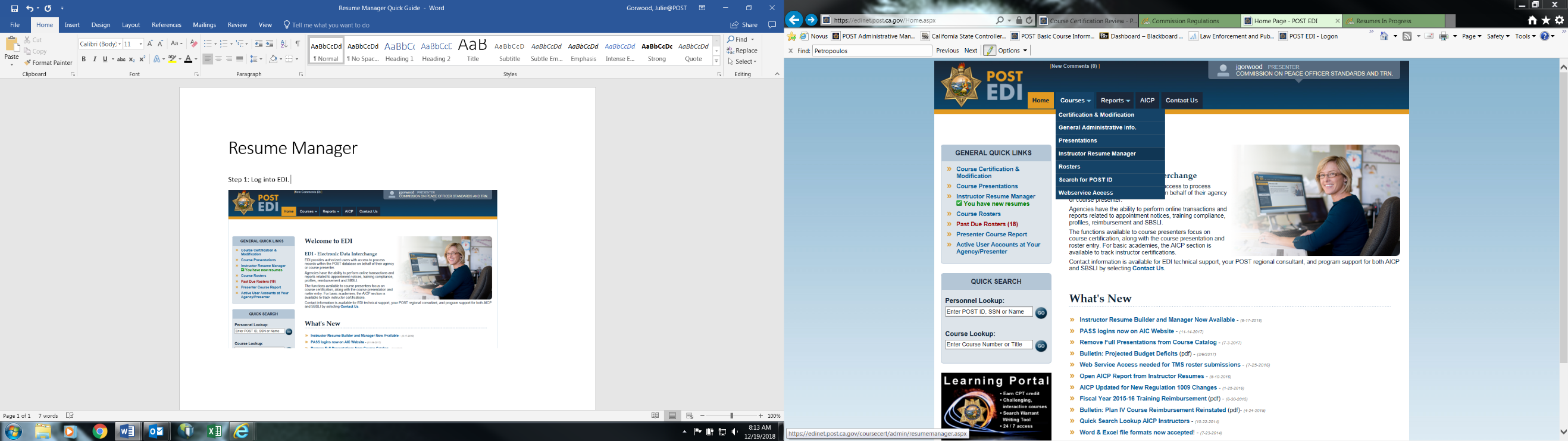 RESUME MANAGER
Step 2:When you open Resume Manager, it will show the list of instructor resumes you are managing.“New Resumes” are highlighted in green.
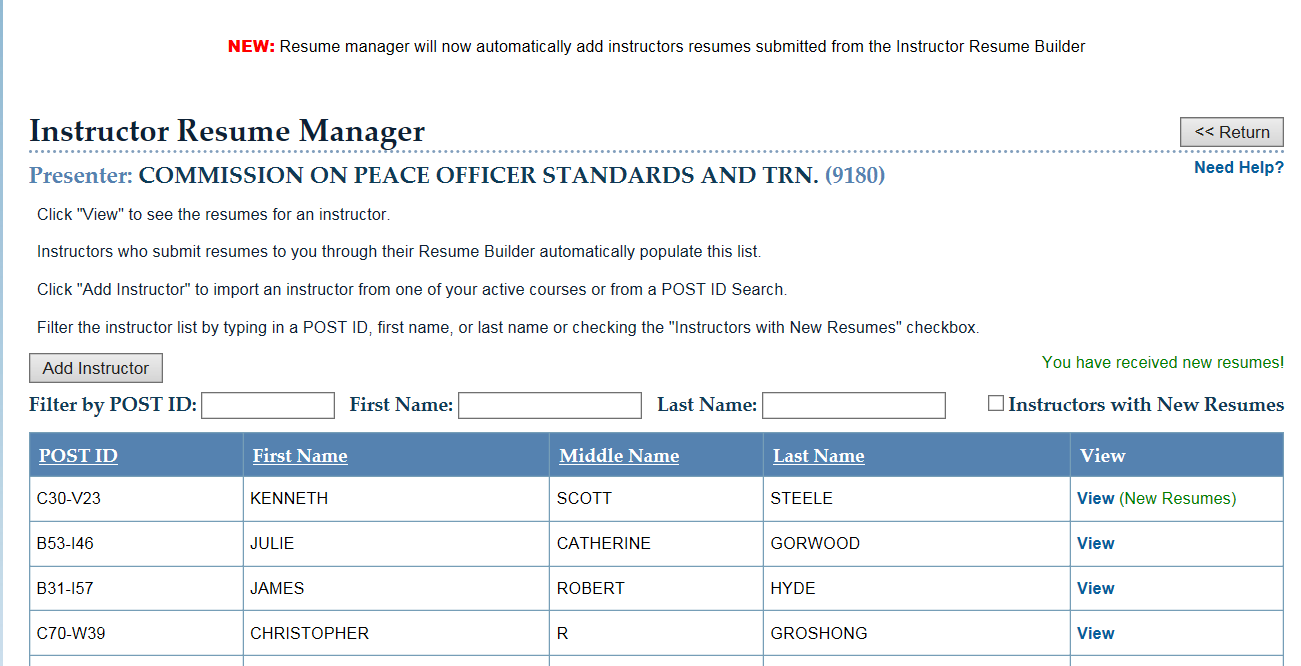 RESUME MANAGER
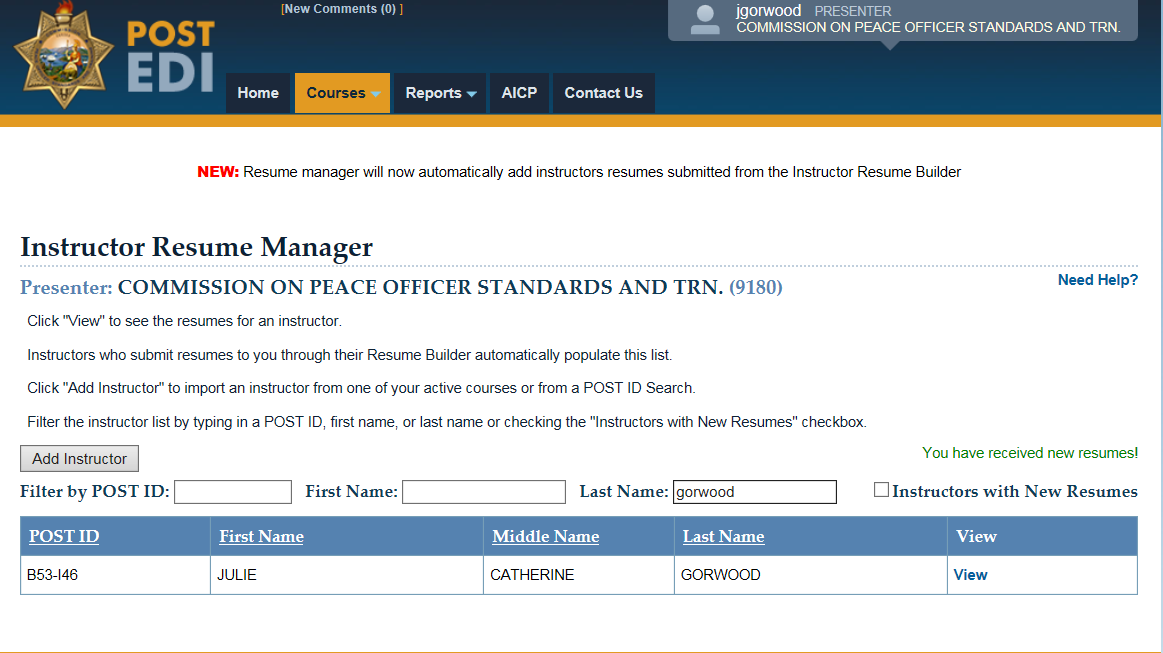 Step 3:There are several filtering search options.You can search for a specific resume by name.
[Speaker Notes: This feature is useful when you have dozens of resumes to sift through and just want to find the exact one]
RESUME MANAGER
Step 4:You can click on the “Instructors with New Resumes” box to see only the new resumes you have received. You can edit, copy, archive before sending to a course.
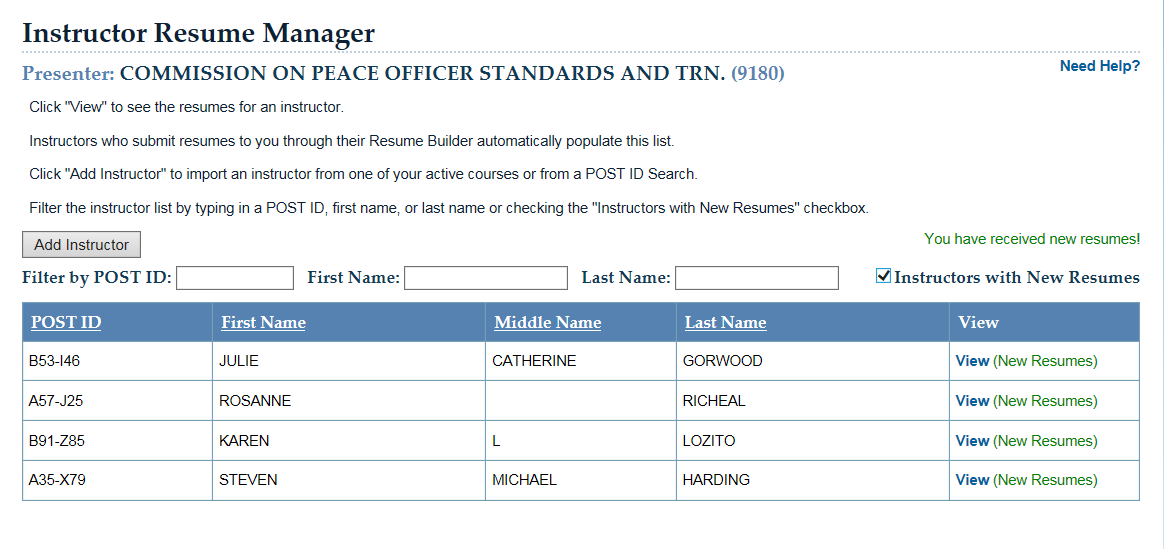 RESUME MANAGER
Click “Add Instructor” to import an instructor from one of your Active Courses or from a POST ID search.
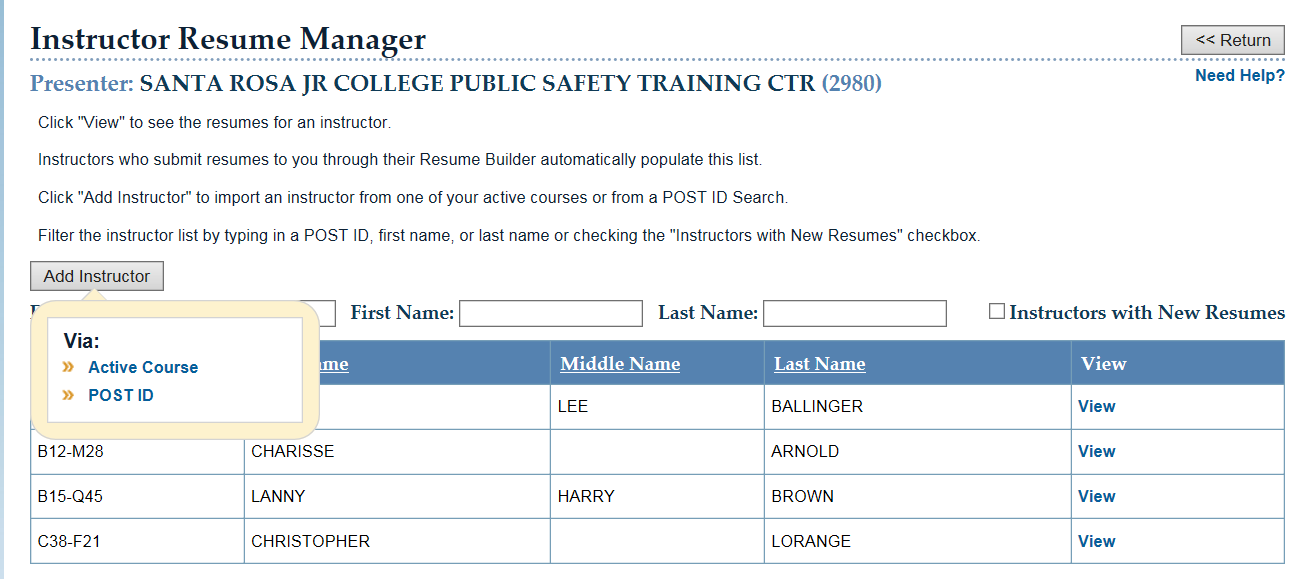 This slide shows a list of instructors in ACTIVE COURSES for SRJC.Instructors already on your Resume Manager list will not be shown on this list.
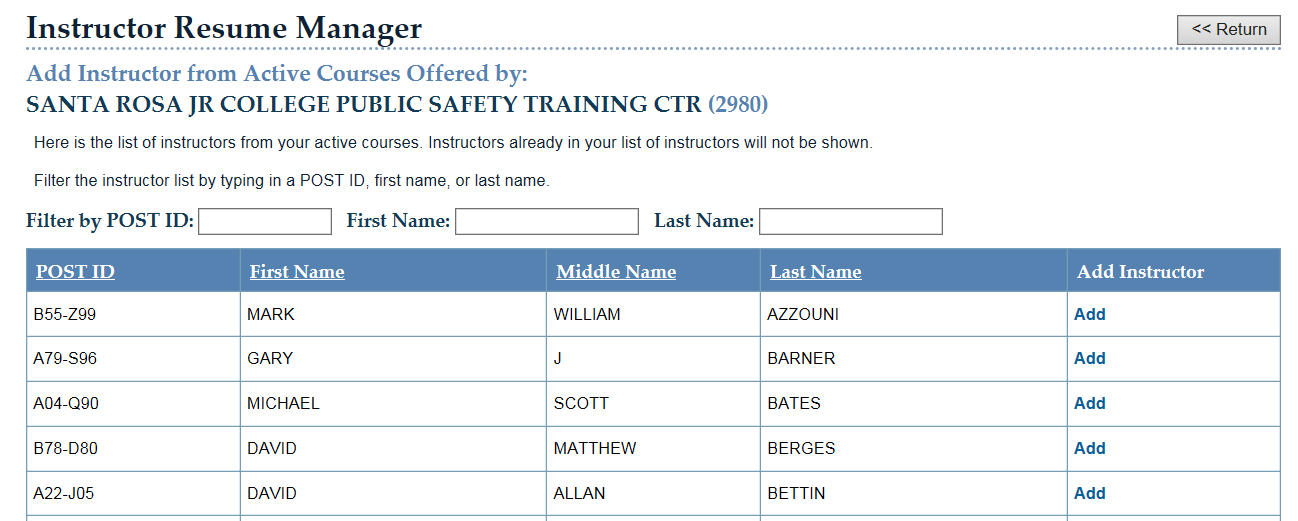 RESUME MANAGER
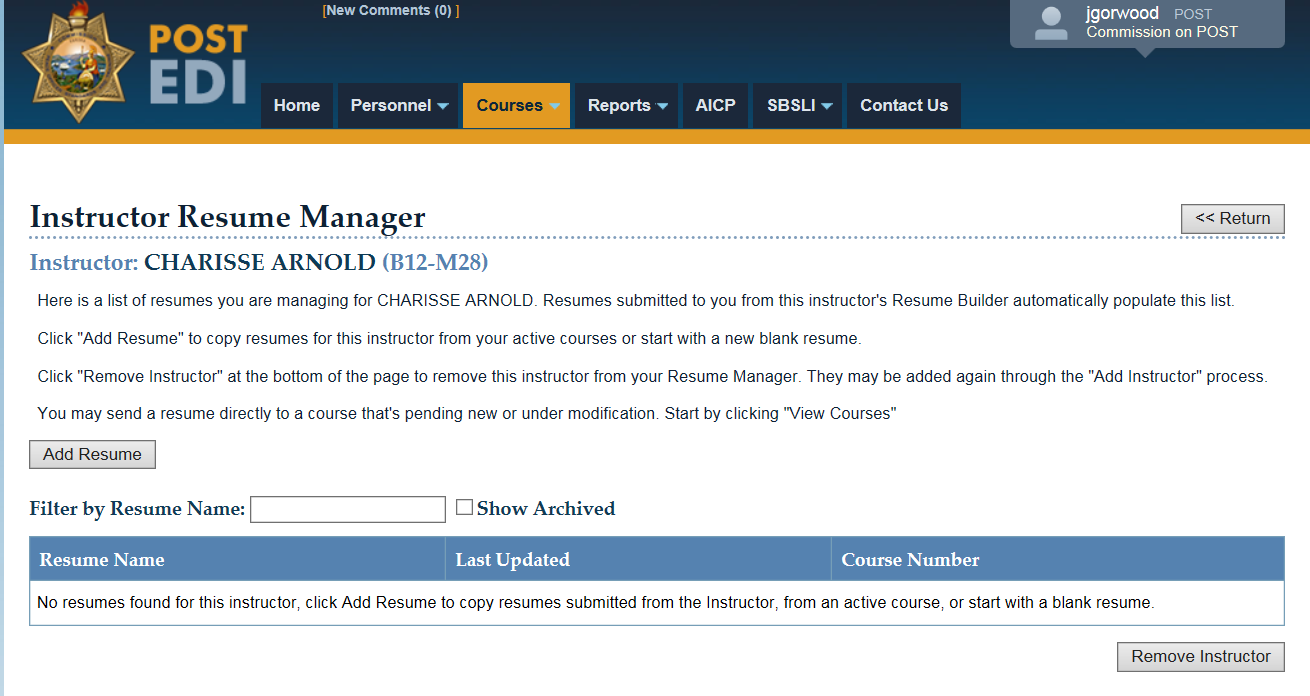 You will see the following message if you click on an instructor that has submitted a resume from Resume Builder
“No resumes found for this 
instructor, click Add Resume
to copy resumes submitted from 
the instructor, from an active course,
or start a blank resume.”
*Note-Here, you can Remove Instructor. This is the only place this will occur.
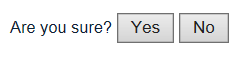 RESUME MANAGER
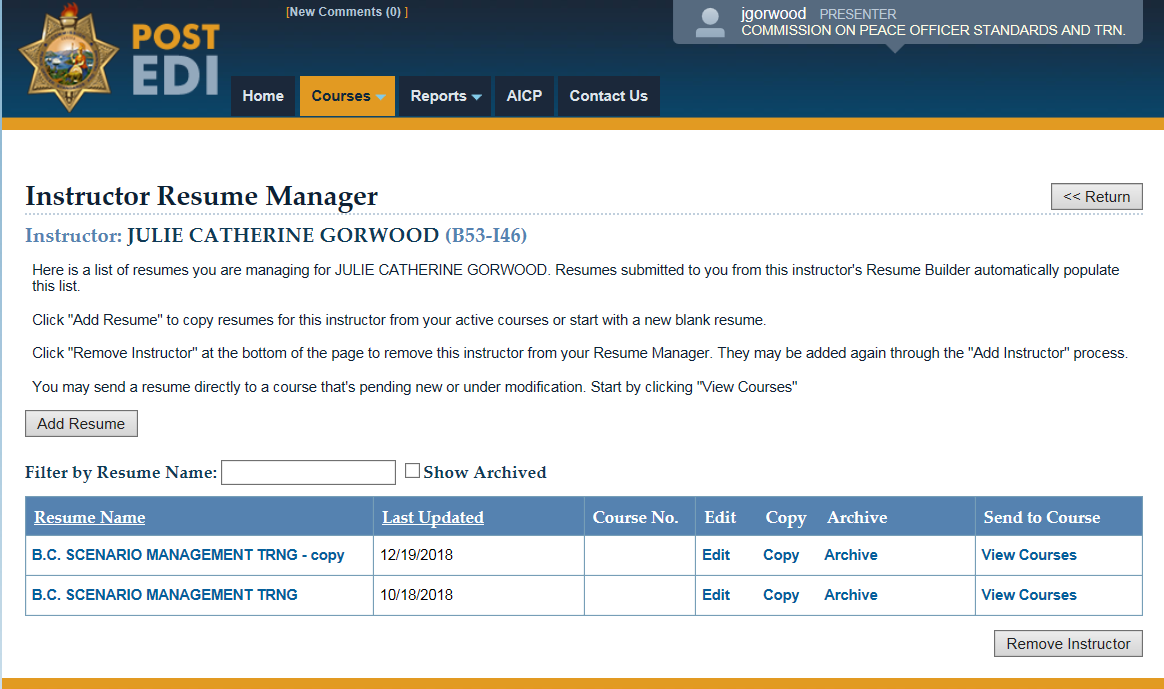 Step 5:When you click on “Copy”, it will create a duplicate copy of that instructor’s resume.  Once you make a copy there is no function to delete it.  All you can do is “Archive” it. If you click on “Remove Instructor”, it will delete the instructor resume from your presenter list.  If you wish to add the instructor back into the course, go back to the main instructor list and select “Add Instructor.”
RESUME MANAGER
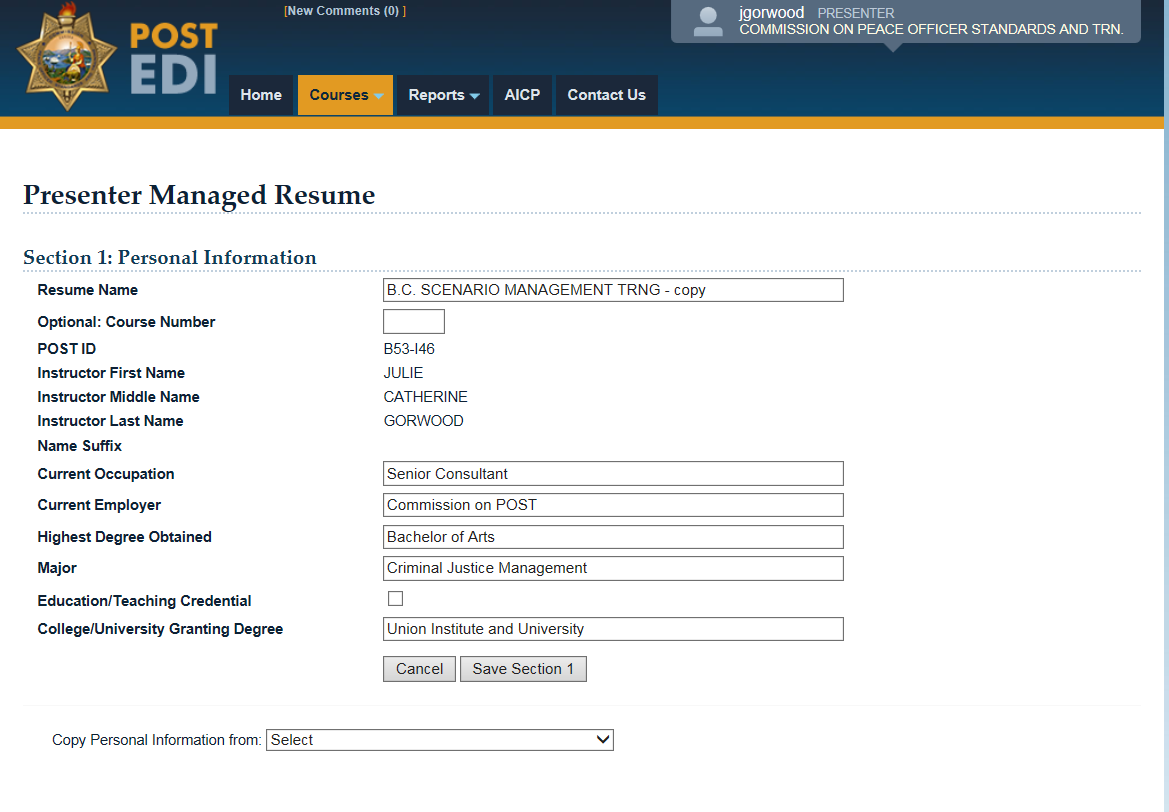 Step 6:From a copied instructor resume, you can create a new version of the resume and retitle it.  *Once retitled continue through the resume and complete all remaining sections.
Change copied resume to new name
[Speaker Notes: As you will notice, once a master resume is built and in the system, you can copy from it or other resumes form that instructor]
Step 7:Now that you have created a new resume (Module I), it will populate the resume to the list. Now click on “View Courses” tab which will give you the list of courses and select Module I.
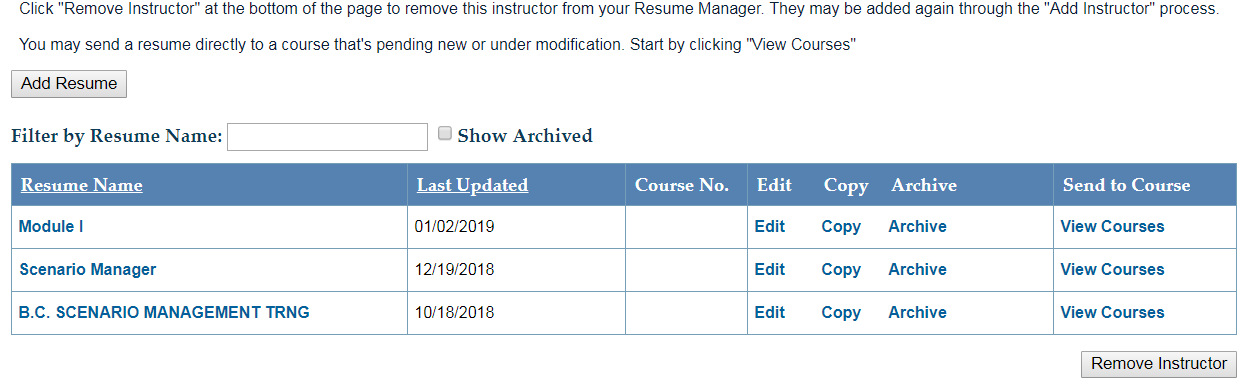 [Speaker Notes: As you will notice, once a master resume is built and in the system, you can copy from it or other resumes from that instructor. You can tailor the new resume to the course you want to send it too.]
Send Resume to Course
RESUME MANAGER
Send Resume To Course
From your list of Instructors, click on “View” to open up resume.
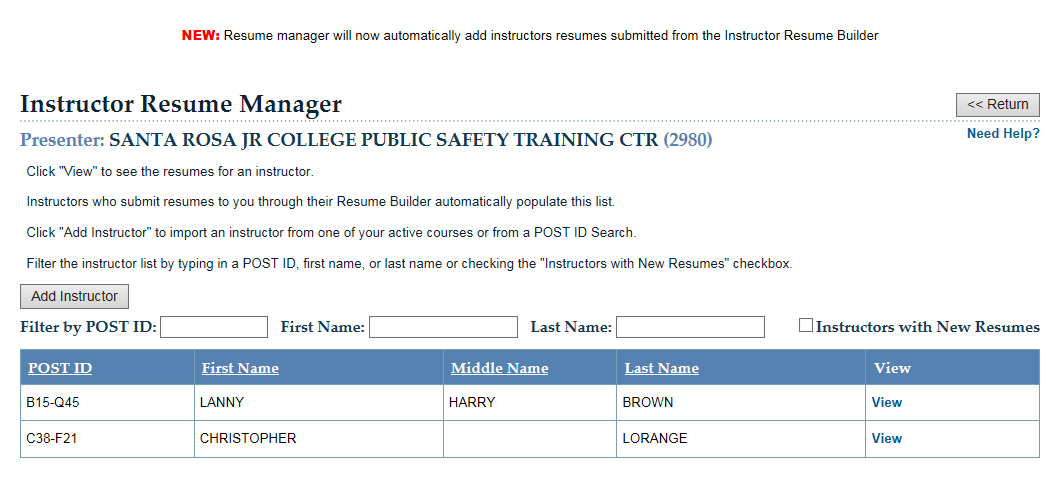 RESUME MANAGER
Looking at this list of resumes, select the resume you want to send to a course.          Click on “View Courses”
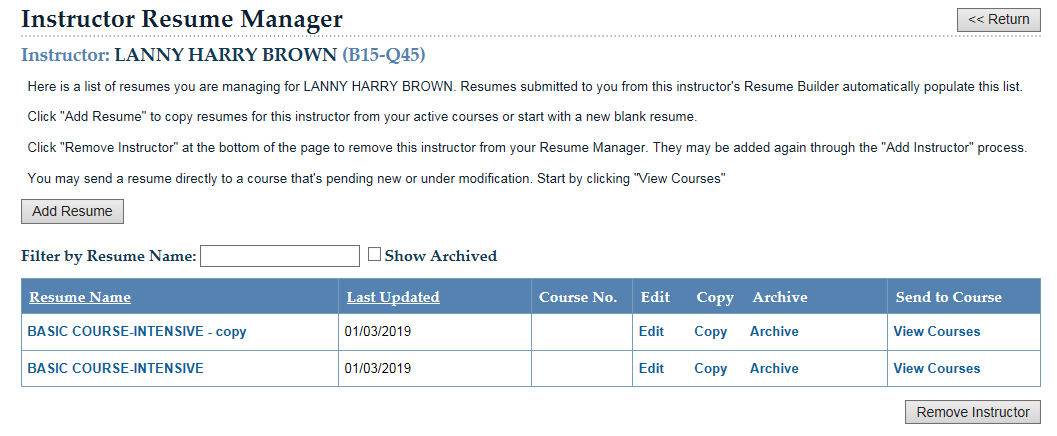 *You can also copy resumes 
for an instructor from your active 
course or start a new blank resume.
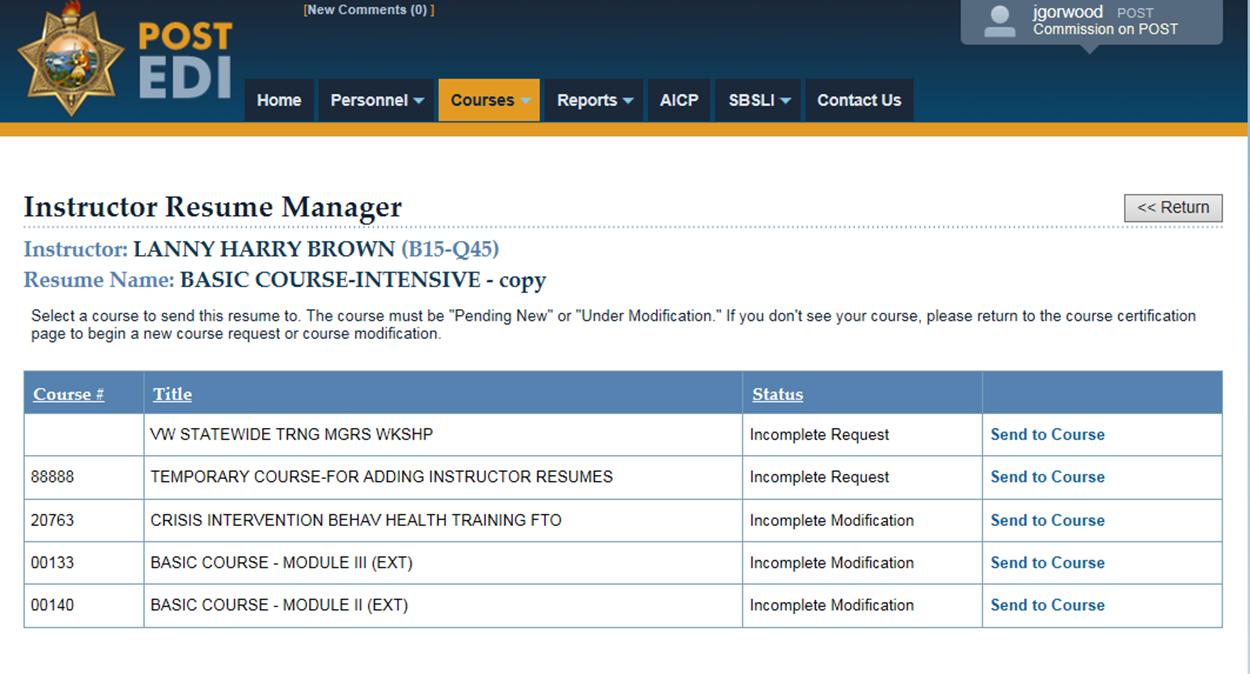 RESUME MANAGER
I am trying to send the resume to Defensive Tactics Instructor Course, why cannot I see it on my list?
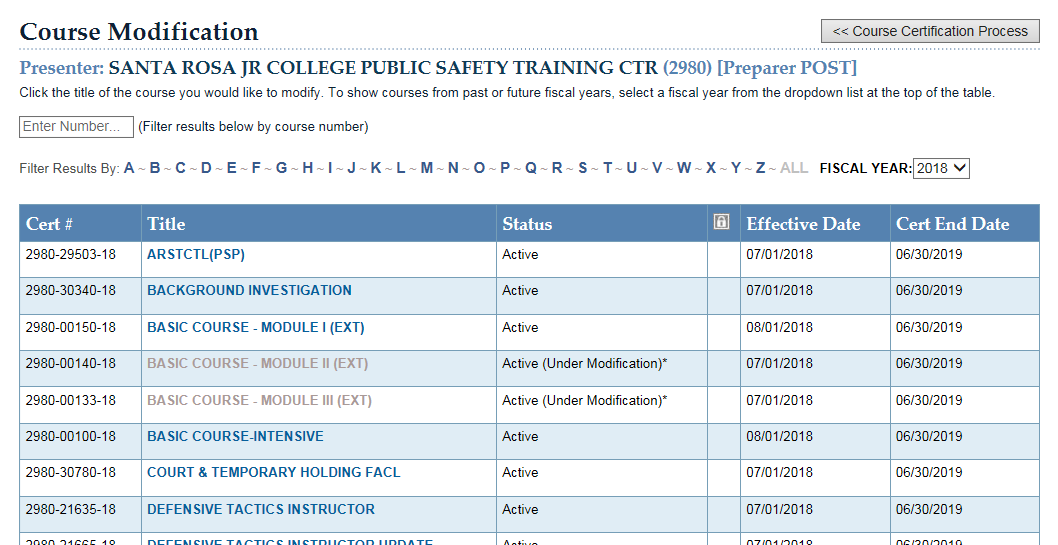 In order to send a resume to a course, the course must be UNDER MODIFICATION.  This is a failsafe since any changes to a course need to be in modification and approved by POST.
RESUME MANAGER
If you send an instructor  resume to a course in which the instructor already is listed, it will flash RED.It will, if you want to, REPLACE the resume in the course with this version. If you do not want to replace the resume, click return on the top right corner of the screen.
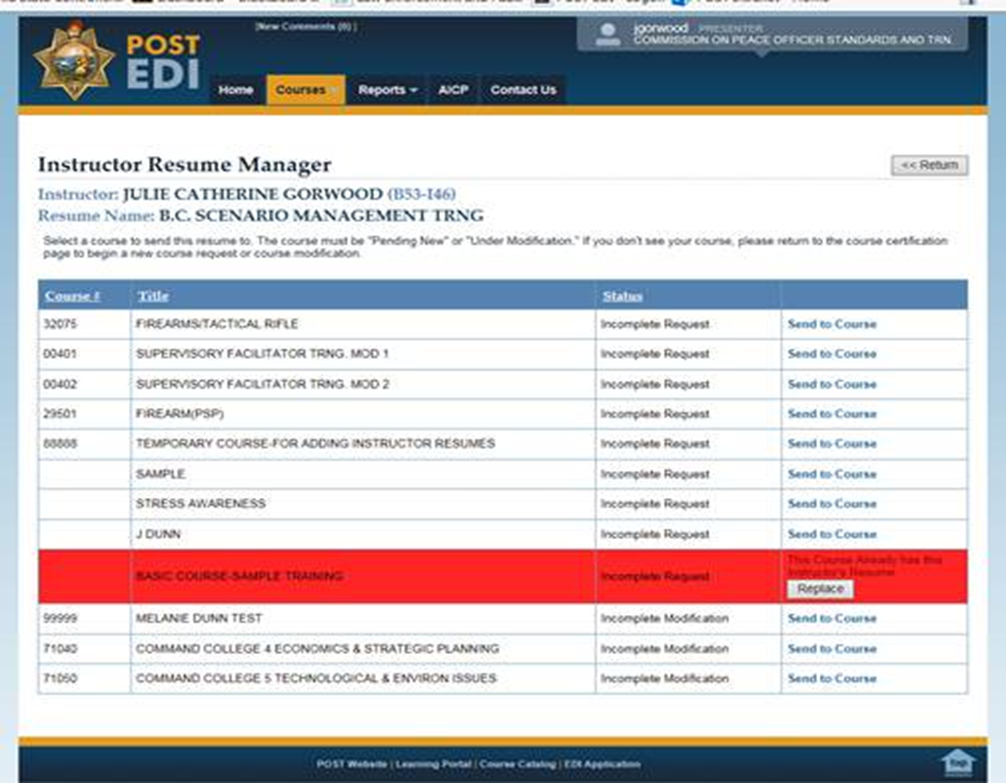 RESUME MANAGER
A green high-light will 
appear once a resume 
is successfully sent to a course.
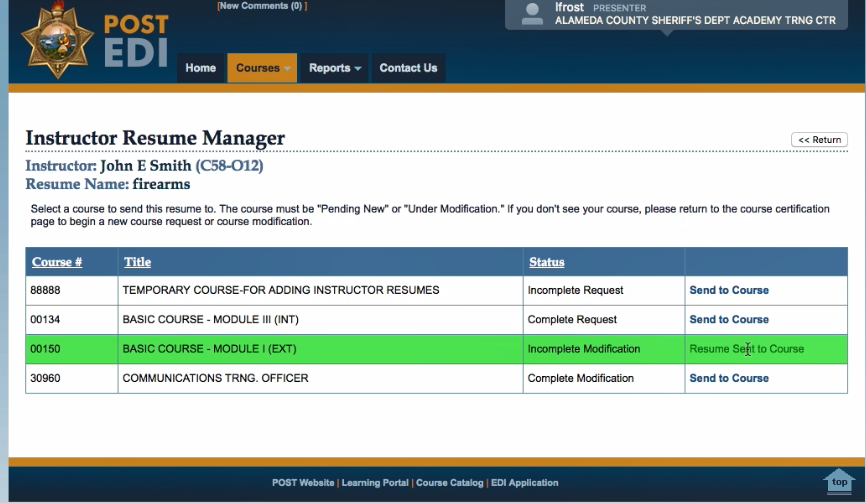 Changing a Resume Approver
[Speaker Notes: As you will notice, once a master resume is built and in the system, you can copy from it or other resumes from that instructor. You can tailor the new resume to the course you want to send it too.]
RESUME MANAGER
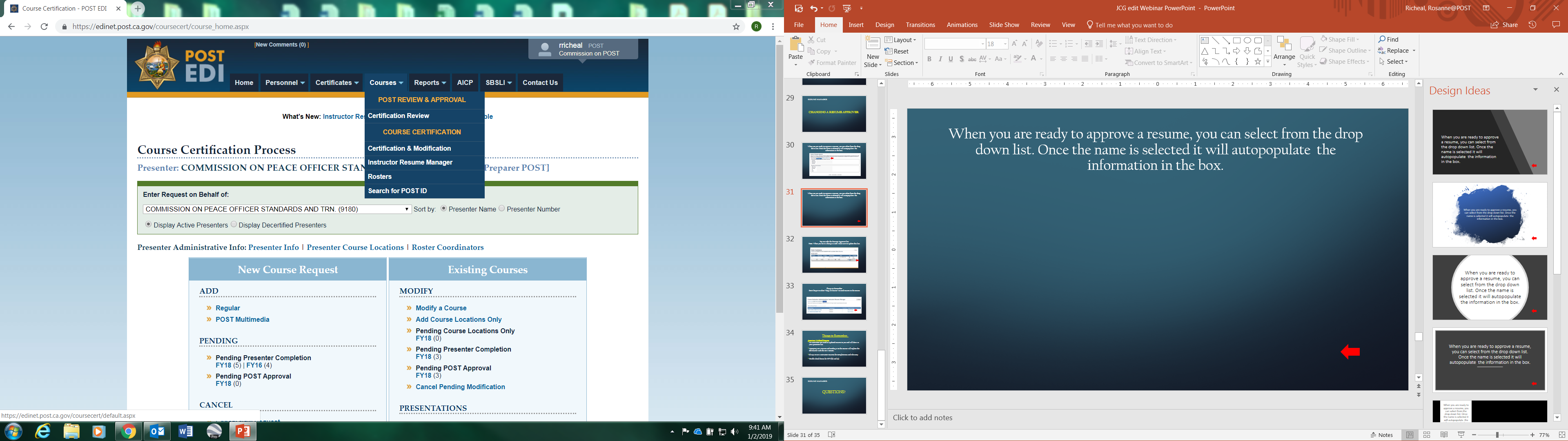 Go to EDI and select“Modify a Course”and select the course you want to edit the instructor resume.
RESUME MANAGER
When you are ready to approve a resume, you can select from the drop down list. Once the name is selected it will auto- populate  the information in the box.
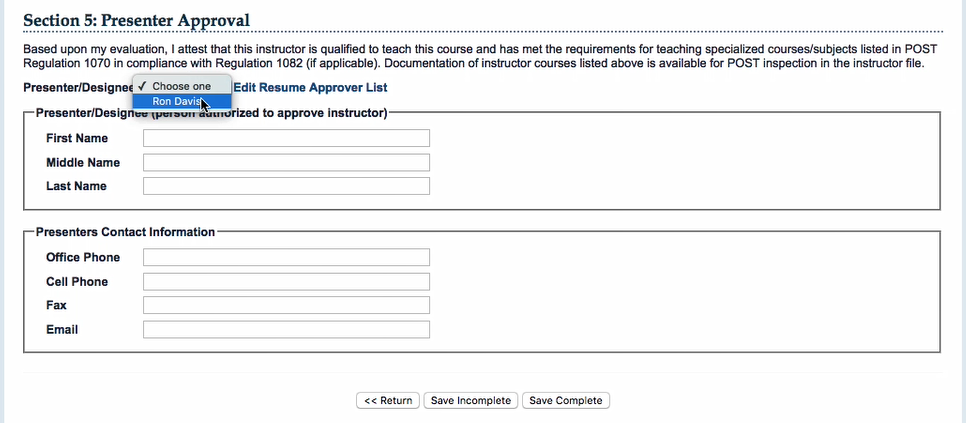 You can edit the Roster Coordinator or Resume Approver list. Note: When you have a change in staff, make sure to update this list.
RC: Roster Coordinator
RA: Resume Approver
Don’t forget to select “Copy to Course” to send resume to the course you wish it to go to. If you make changes to a resume in MANAGER, it does not automatically change all other resumes.  You have to manually send it to the course.
HELPFUL REMINDERS
Accepting Updated Resume* An instructor can send an updated resume to you and it will show in    your presenter list.* Accepting a new resume and sending it to the course will replace the      old resume with the new version.*Always review instructor resumes for completeness and relevancy.* Double check boxes for 1070 (b) and (c).
[Speaker Notes: It is the presenter’s responsibility to maintain records for 1070(c) to confirm equivalency]
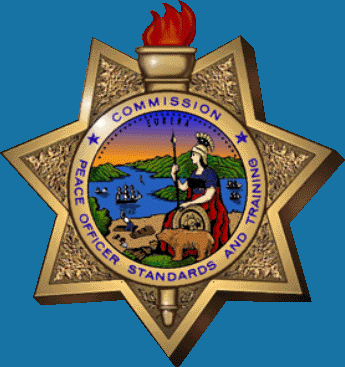 THANK YOU!